THESIS

Implementation and Design of a Magnetic Application Demonstrator
Julia Kabalar 
& Thomas Wurzer
[Speaker Notes: Thomas]
Content
[Speaker Notes: Thomas]
Social Boundaries
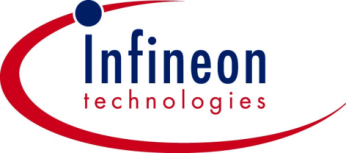 Dr. Fritz Rasbornig
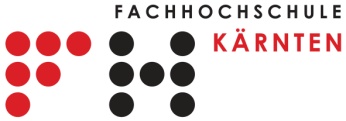 Michael Huber
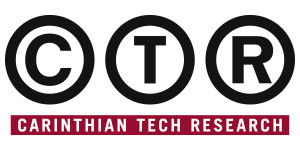 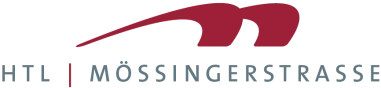 Dr. Michael Seger
Prof. Dipl.-Ing.
Karl Lechner
[Speaker Notes: Thomas]
Project Facts
5 cm linear movement of a magnet 
	 stepper motor

Sensor measures magnetic field 
	 distance

Measurement and position
    of the magnet shown on the display
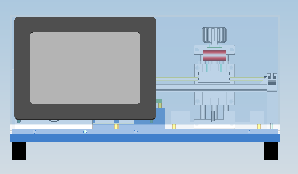 [Speaker Notes: Thomas]
Construction
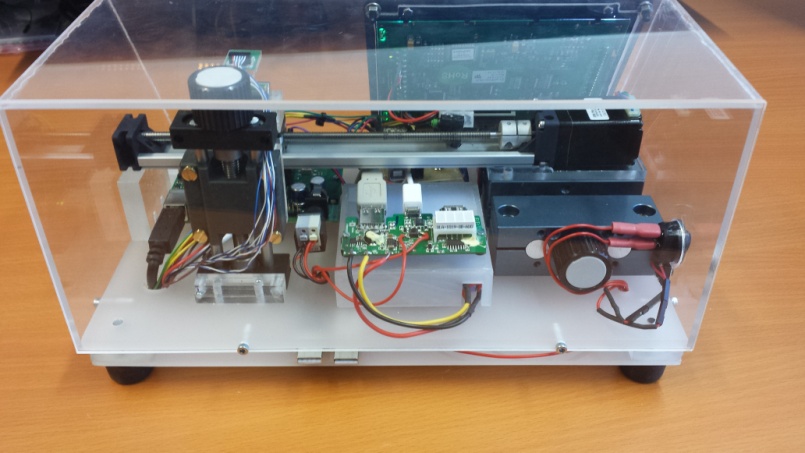 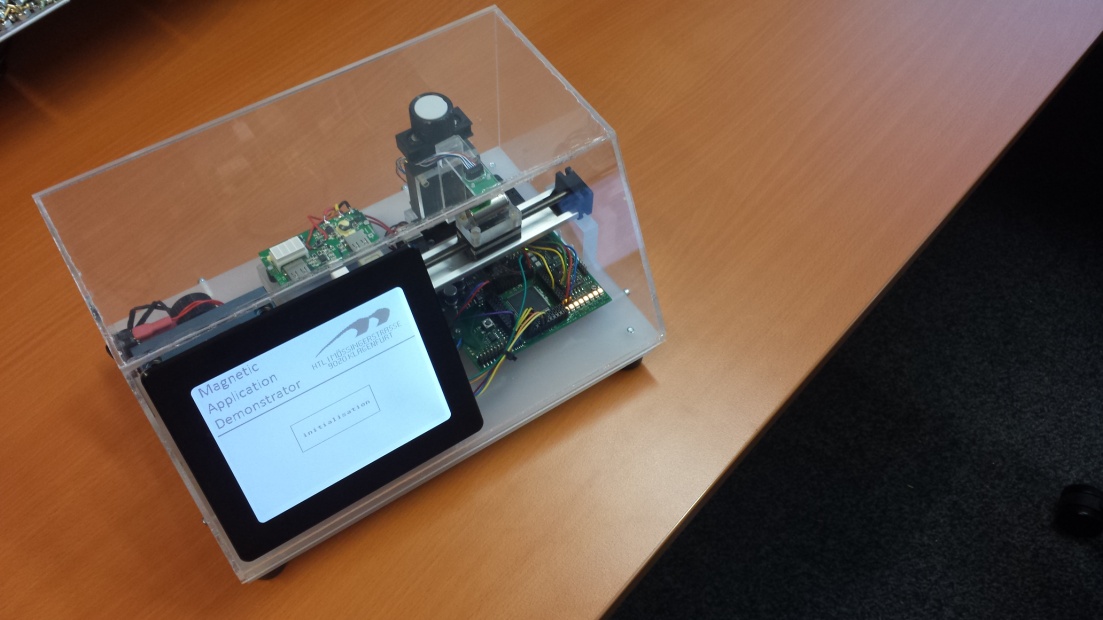 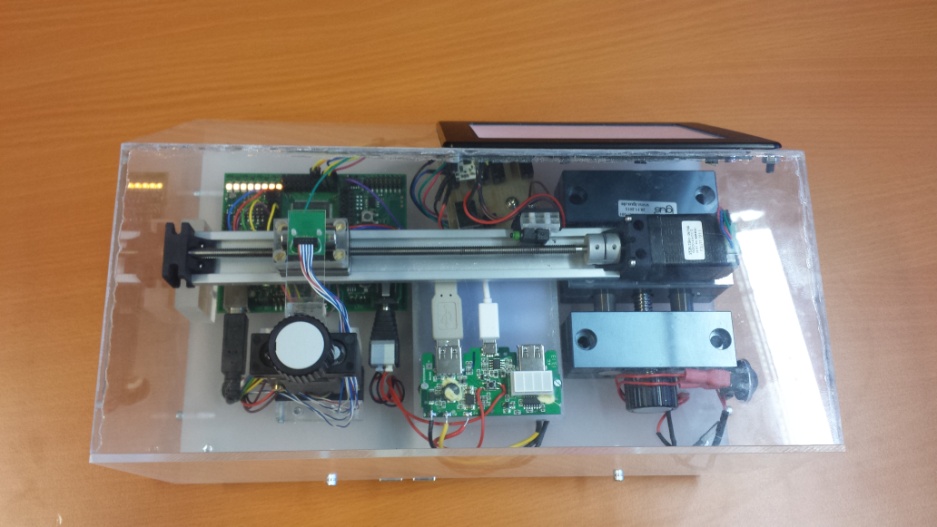 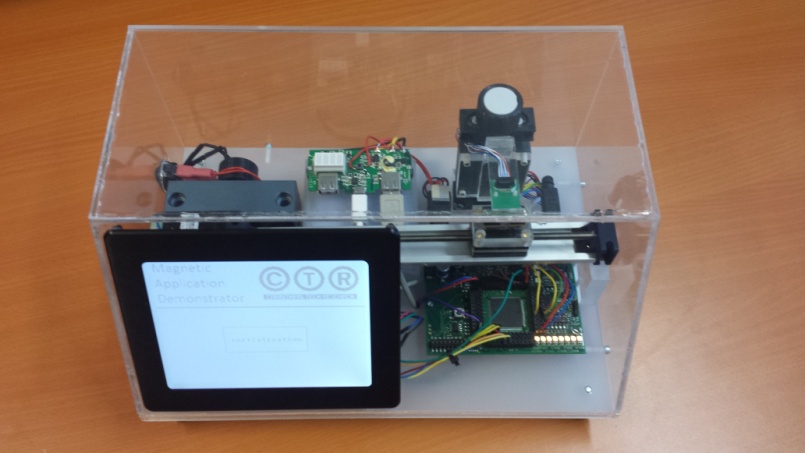 Plan of Results
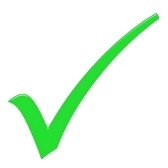 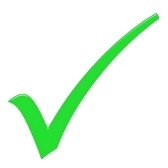 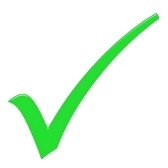 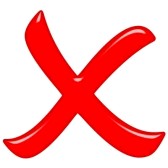 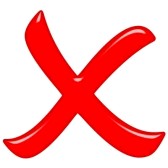 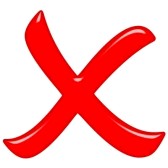 [Speaker Notes: Thomas]
Display Visualisation
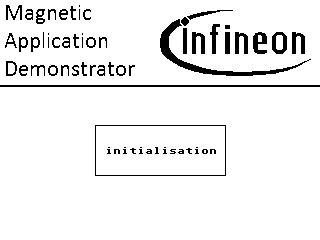 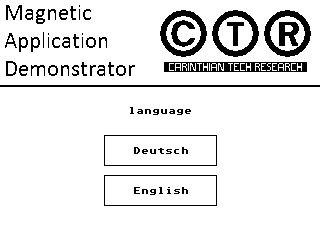 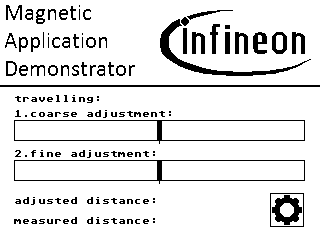 Magnetic Field Sensors
Magnetic Field Measurement
Radar equipment
Automotive industry
Current measurement
Smart grid
Seldom ores in the ground
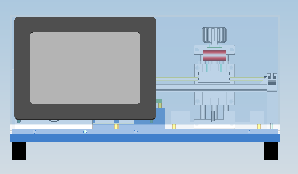 Next Steps
Control stepper motor via display

Details for visualisation (graph,..)

Sensor communication

Participation in competitions

innovation@school 
	27.02.2014
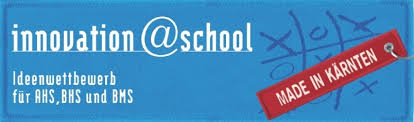 Thanks for your attention !
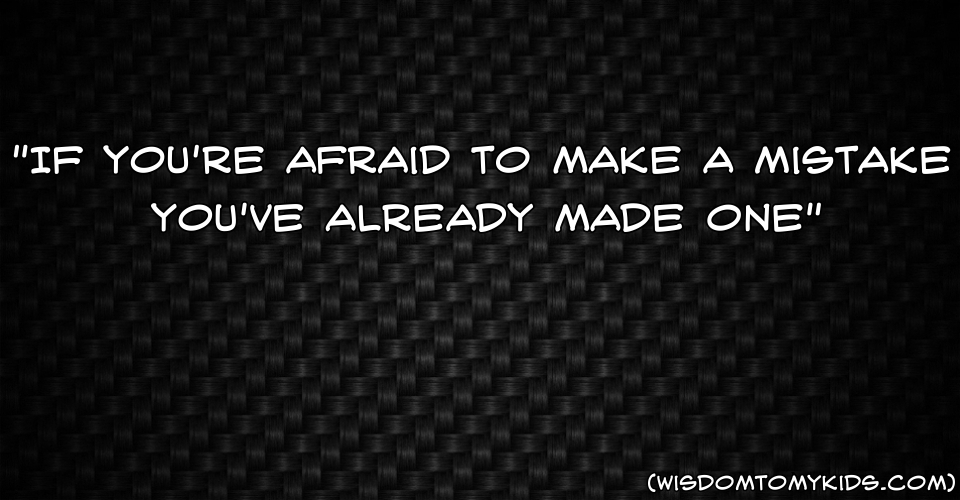 Sources
http://de.123rf.com/photo_7296574_3d-tick-zeichen.html
					(accessed on 30th November)

http://de.123rf.com/photo_7248091_3d-abgelehnten-zeichen.html
					(accessed on 30th November)

http://www.lcd-module.de/
					(accessed on 30th November)